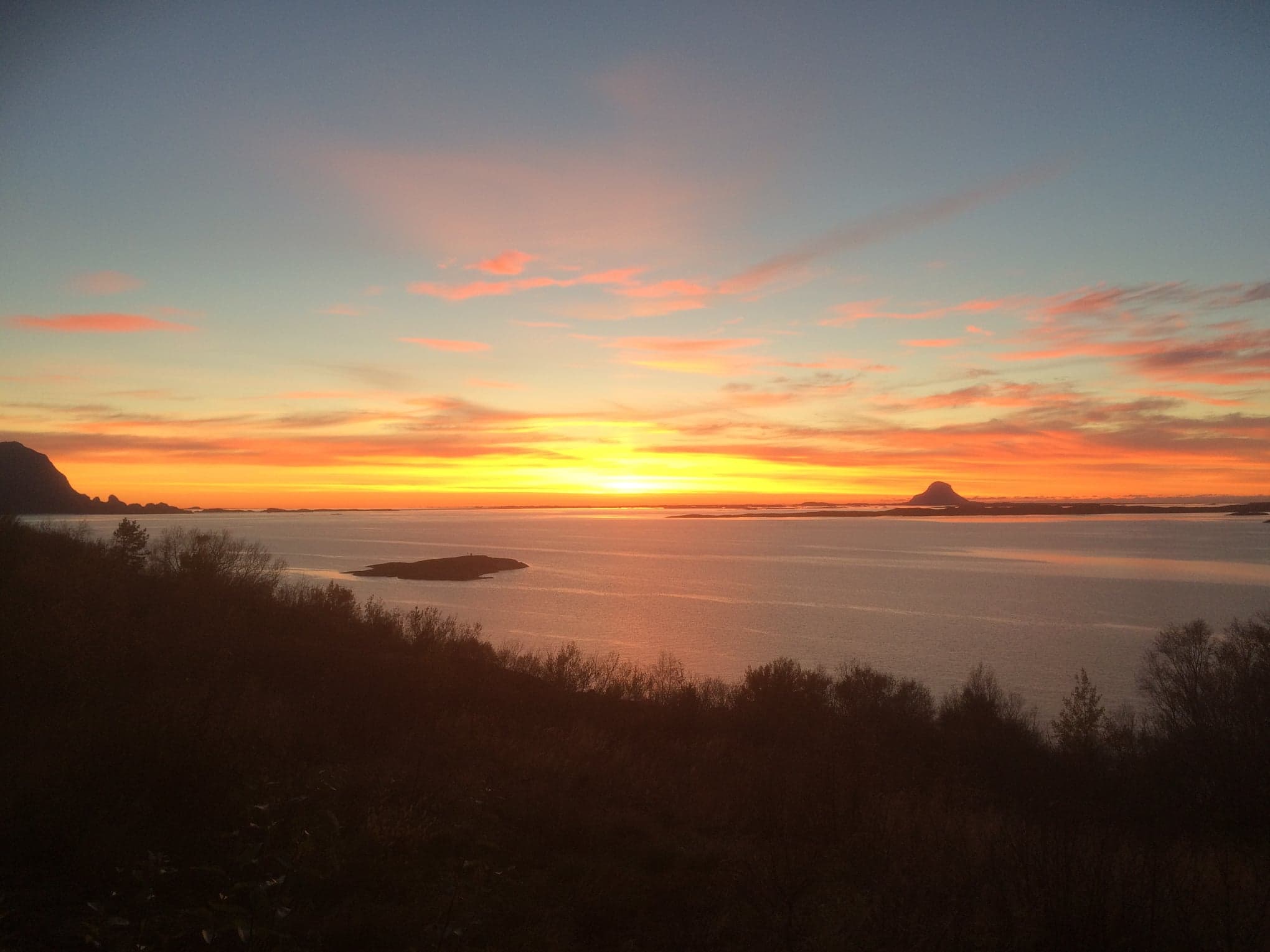 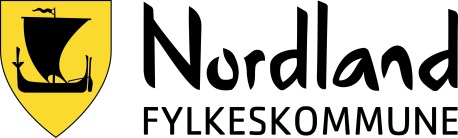 Inntak 1. februarsøkere (spesialundervisning)
Rådgiversamling
Foto: Svein Normann Høgås
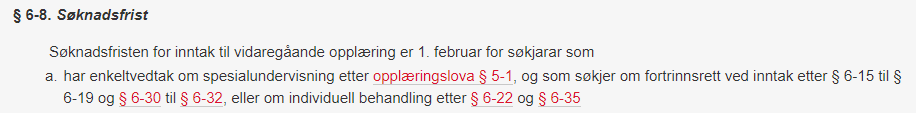 Fortrinnsrett
Forskrift til opplæringsloven §§ 6-15, 6-17/6-30, 6-18/6-31 og 6-19/6-32
Individuell behandling
Forskrift til opplæringsloven §§6-22 og 6-35
Forskrift til opplæringsloven § 6-15 (vg1)
Fortrinnsrett til et særskilt utdanningsprogram.Vilkår:
Rett til spesialundervisning etter oppll. § 5-1
Spesialundervisningsbehovet må være omfattende
Særlig behov for inntak til et bestemt utdanningsprogram
Søkers vansker gjør at valg av utdanningsprogram har svært mye å si for muligheten til å fullføre videregående med yrkes- eller studiekompetanse.

Krever en egen sakkyndig vurdering jf. § 6-16 
Samsvar mellom valgt utdanningsprogram og sakkyndig vurdering

1. oktobermelding
Forskrift til opplæringsloven § 6-17(vg1)
Fortrinnsrett for søkere med sterkt nedsatt funksjonsevne

Vilkår: 
Rett til spesialundervisning etter oppll. § 5-1
Sterkt nedsatt fysisk og/eller psykisk funksjonsevne
Søkeren må på grunnlag av nedsatt funksjonsevne ha et særlig behov for å bli tatt inn på en skole som er særskilt tilrettelagt

1. oktobermelding
Forskrift til opplæringsloven § 6-17(vg1)
Søkeren har mulighet til å prioritere 3 utdanningsprogram
Søkeren har rett til inntak på 1 av 3 valgte utdanningsprogram
Søkeren har ikke rett til førstevalget sitt av utdanningsprogram
Søkeren har ikke rett til inntak til en bestemt skole
Søkeren kan få tilbud på en skole hen ikke har søkt – derfor er det lurt å prioritere  flere skoler i ønsket rekkefølge
Søkere som får inntak med fortrinn, står ikke på venteliste til høyere ønsker
Forskrift til opplæringsloven § 6-30(vg2/3)
Fortrinnsrett til et særskilt utdanningsprogram.
Tilsvarende vilkår som § 6-17:
Rett til spesialundervisning etter oppll. § 5-1
Sterkt nedsatt fysisk og/eller psykisk funksjonsevne
Søkeren må på grunnlag av nedsatt funksjonsevne ha et særlig behov for å bli tatt inn på en skole som er særskilt tilrettelagt

Gjelder både de som er tatt inn til vg1/vg2 etter § 6-17/6-30 tidligere og de som ikke er det
Forskrift til opplæringsloven § 6-18(vg1)
Fortrinnsrett for søkere med rett til opplæring i eller på tegnspråk

Vilkår: 
Rett til opplæring i eller på tegnspråk etter opplæringsloven § 3-9
Sakkyndig vurdering:
Behovet for opplæring i og på tegnspråk
Opplæring i tegnspråklig miljø eller ordinær skole med tolk
Tilleggsvansker utover hørselshemmingen, behov for spesialundervisning
Forskrift til opplæringsloven §6-31(vg2/3)
Fortrinnsrett for søkere med rett til opplæring i eller på tegnspråk

Vilkår: 
Rett til opplæring i eller på tegnspråk etter opplæringsloven § 3-9
Kvalifisert opprykk:
Bestått alle fag i samsvar med § 6-28, eller
Forsvarlig med inntak til neste trinn, jf. § 6-37
Helhetlig vurdering av søkerens faglige forutsetninger
Forskrift til opplæringsloven § 6-19(vg1)
Fortrinnsrett for søkere med vedtak om utvidet tid

Vilkår: 
Rett til spesialundervisning etter oppll. § 5-1 
Vedtak om utvidet tid etter opplæringsloven § 3-1 femte ledd
Forskrift til opplæringsloven § 6-32(vg2/3)
Fortrinnsrett for søkere med vedtak om utvidet tid

Vilkår: 
Rett til spesialundervisning etter oppll. § 5-1 
Vedtak om utvidet tid etter opplæringsloven § 3-1 femte led
Kvalifisert opprykk:
Bestått alle fag i samsvar med § 6-28, eller
Forsvarlig med inntak til neste trinn, jf. § 6-37
Helhetlig vurdering av søkerens faglige forutsetninger
Forskrift til opplæringsloven § 6-22 (Vg1)
Vilkår: 
Har rett til spesialundervisning
Mangler karakterer i mer enn halvparten av fagene
Herunder krav om at manglende vurdering med karakter er fastsatt i enkeltvedtaket om spesialundervisning
Forskrift til opplæringsloven § 6-35 (Vg2/3)
Alternative vilkår:
Vedtak om spesialundervisning som innebærer at det ikke gis karakter i flere fag, eller
Planlagt grunnkompetanse
Kontaktinformasjon
For spørsmål, ta kontakt med meg på erlnyg@nfk.no eller 
telefon 75 65 02 75.